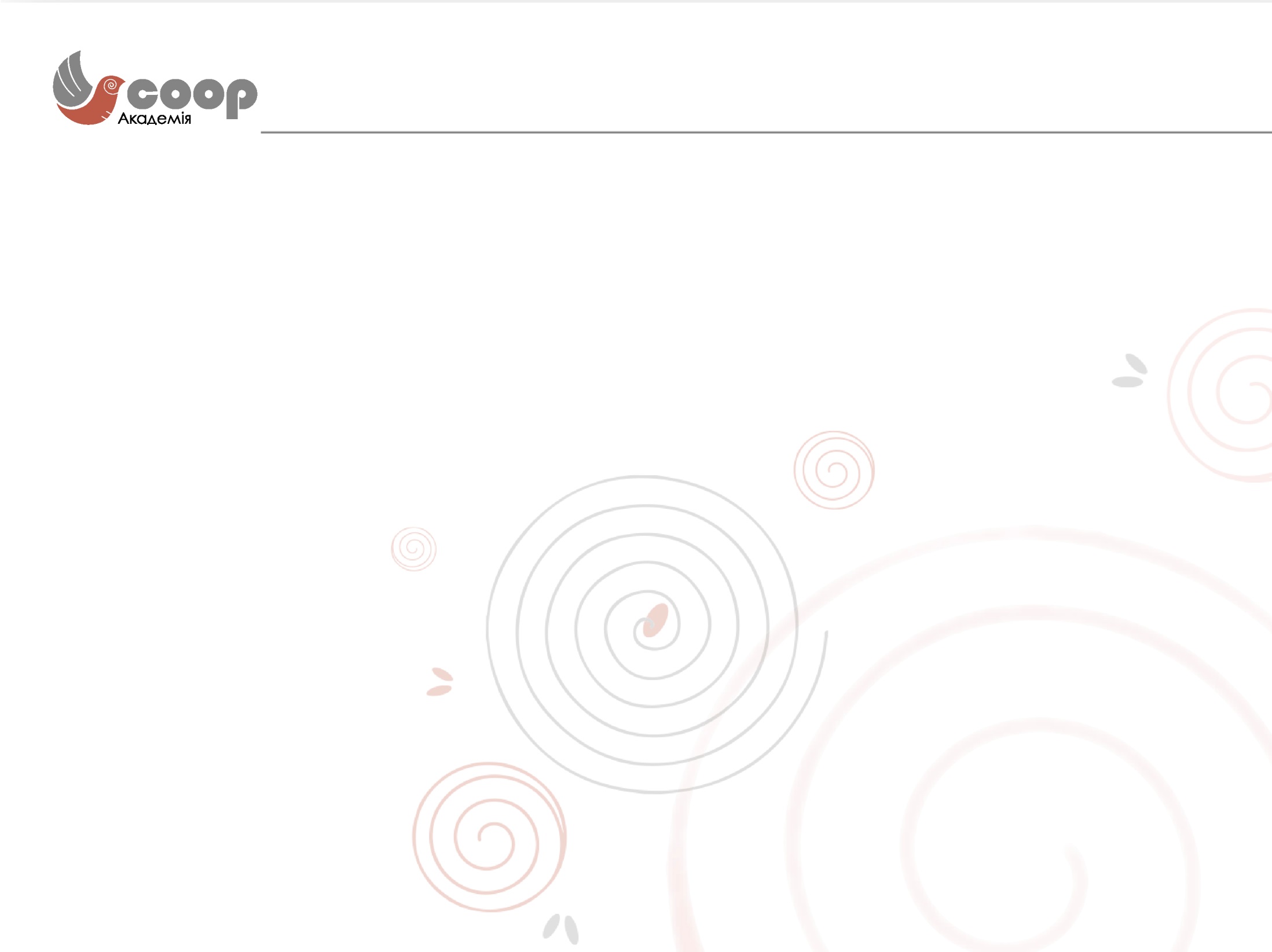 Кооператив
– це автономна асоціація добровільно об’єднаних осіб, для задоволення своїх сподівань, спільних соціальних, культурних та економічних потреб, за допомогою підприємства, яке є в спільній власності із демократичним керівництвом.



Згідно Міжнародного Кооперативного Альянсу
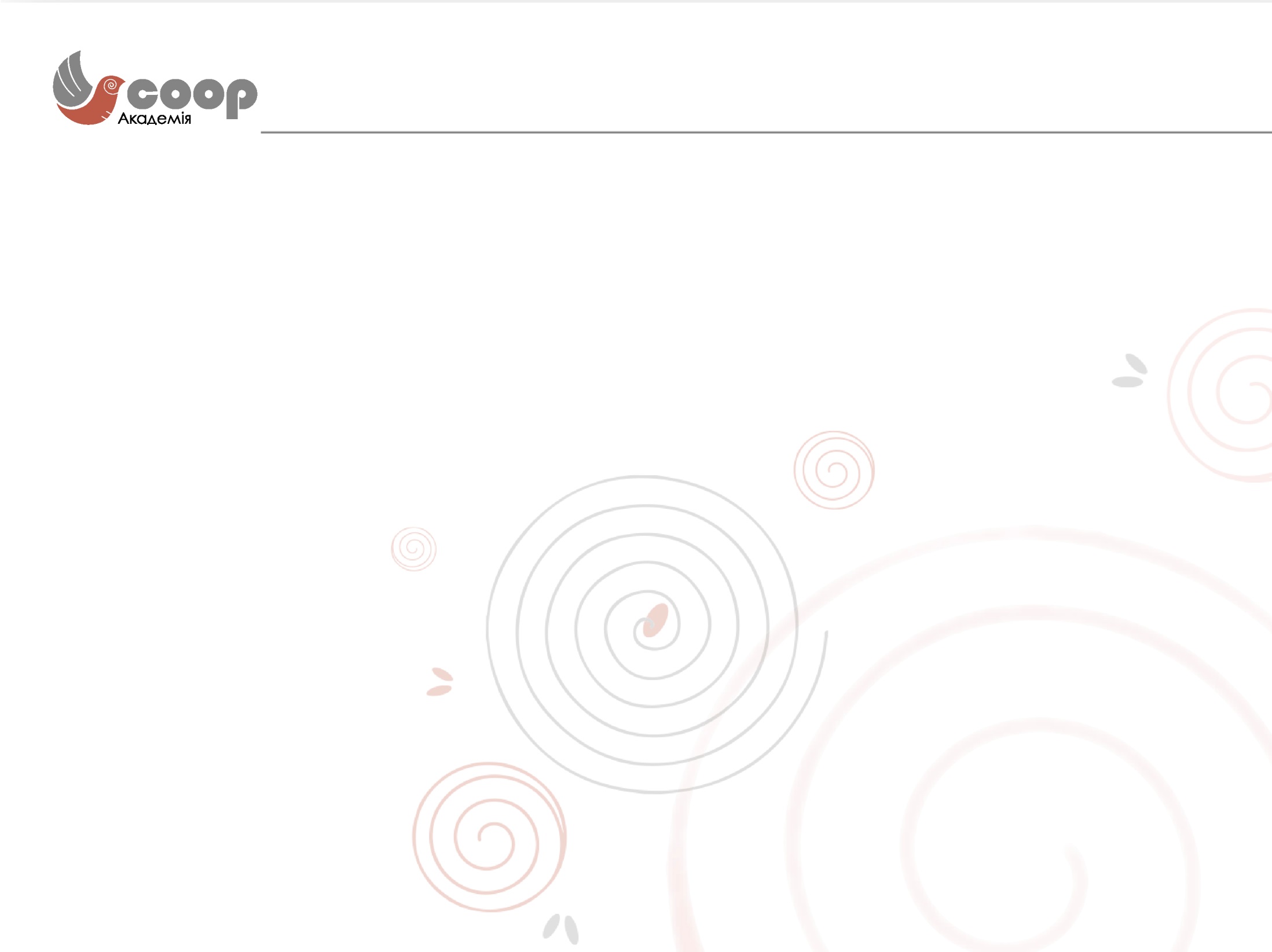 Види кооперативів
Споживчий кооператив 

Виробничий кооператив

Обслуговуючий кооператив

Робітничий кооператив
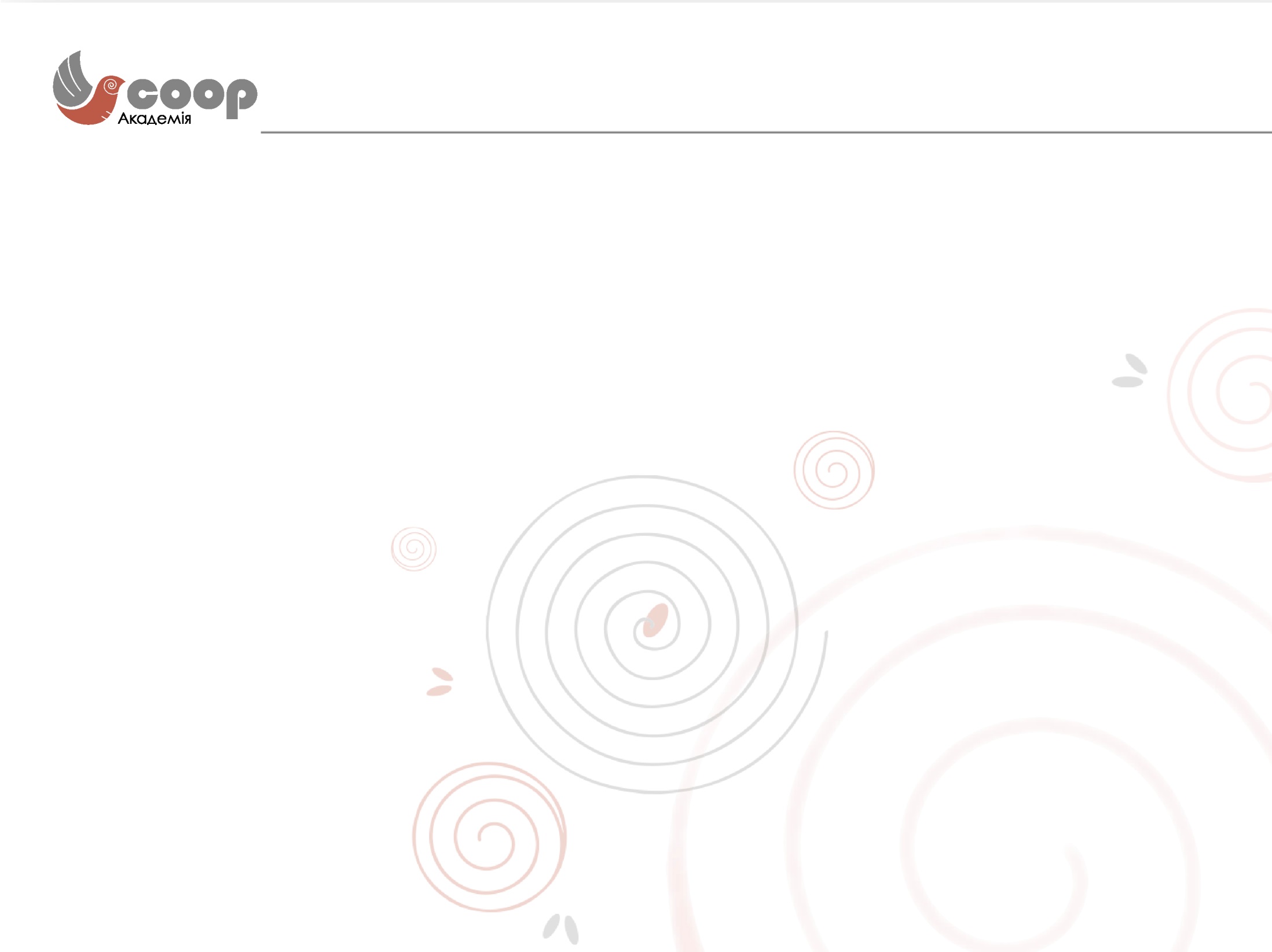 ТОВ або приватне підприємство
Власник або власники
Наймані директор та/або менеджери
Наймані 
працівники та фахівці
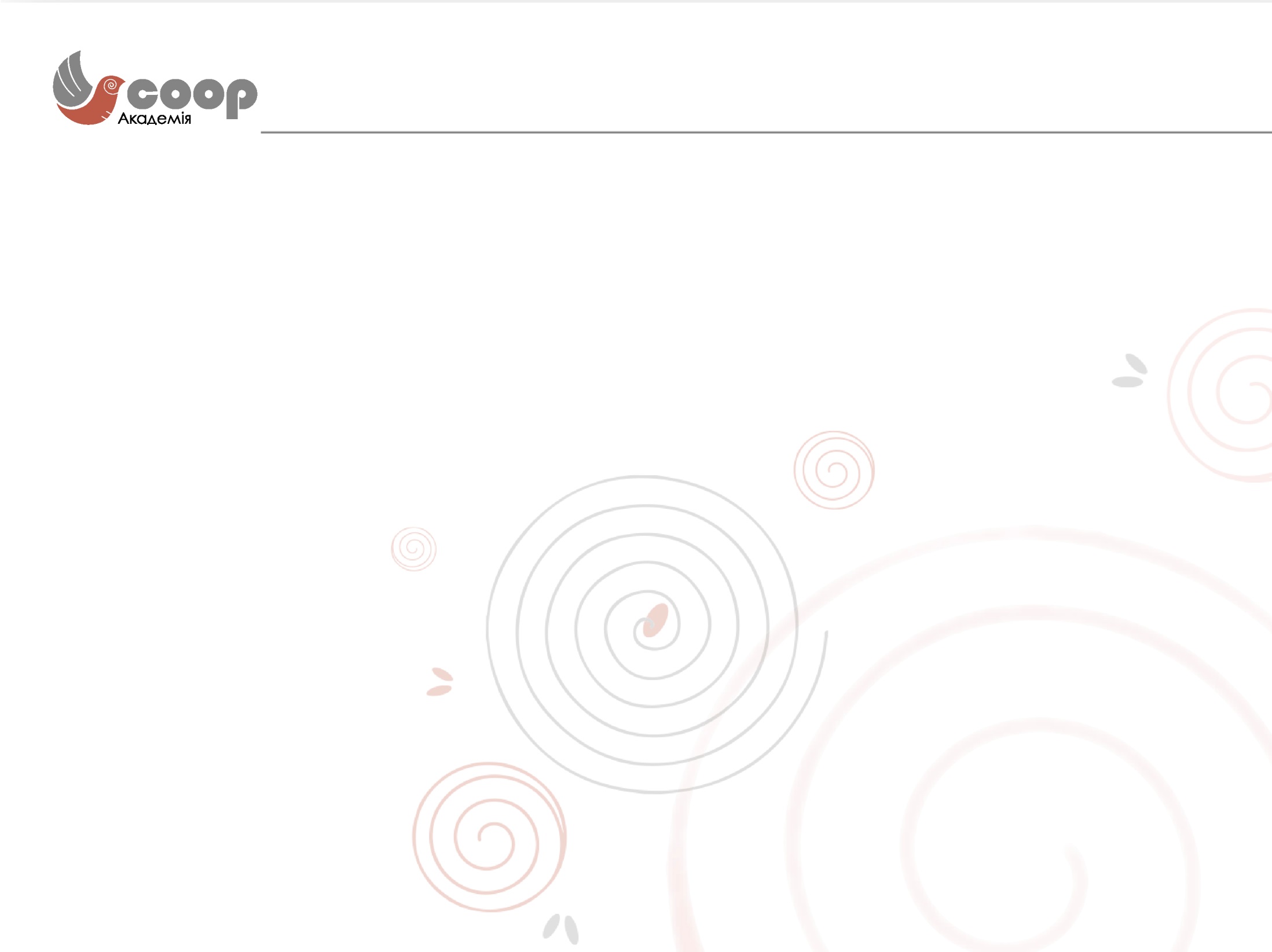 Кооператив
Загальні збори кооперативу
Правління та 
Голова кооперативу
Ревізійна комісія
Виконавчий директор/менеджер
Наймані 
працівники та фахівці